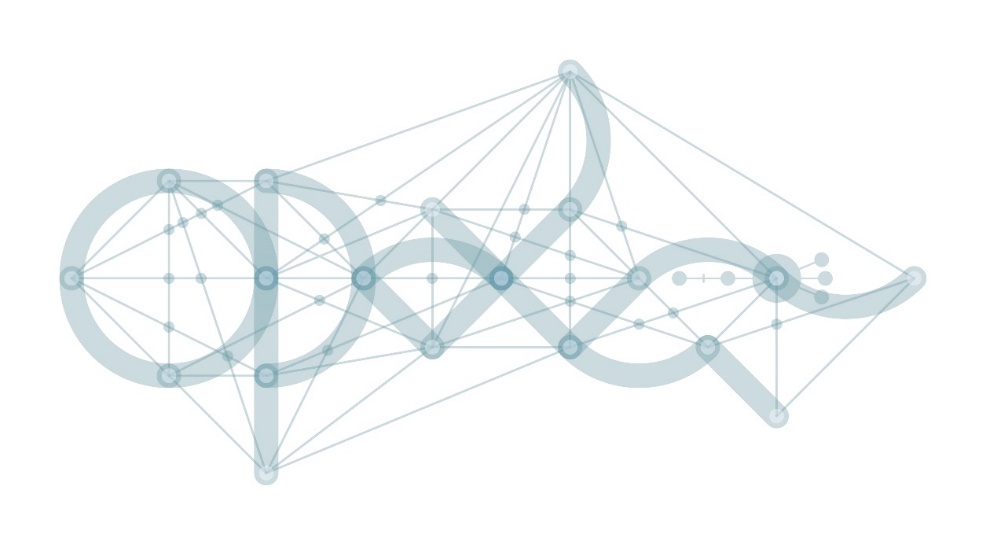 Zvyšování kvality neformálního vzdělávání
Školení žadatelů 6/2019
Anotace výzvy:  Cílem aktivit projektů této výzvy je zkvalitnění neformálního vzdělávání a vzdělávání pracovníků nestátních neziskových organizací i dobrovolných pracovníků v neformálním vzdělávání prostřednictvím sdílení zkušeností a vzájemné spolupráce. Aktivity budou zaměřeny na využívání nových metod a forem práce s dětmi a mládeží tak, aby pracovníci v neformálním vzdělávání získali kompetence zejména pro tyto oblasti: polytechnické vzdělávání, projektové metody vzdělávání, praktické využívání ICT ve vzdělávání a badatelských aktivitách, inkluze, čtenářská a matematická gramotnost atd. Realizace aktivit povede k propojování formálního a neformálního vzdělávání. Tato výzva je určena oprávněným žadatelům se sídlem na území celé České republiky, včetně hl. m. Prahy.
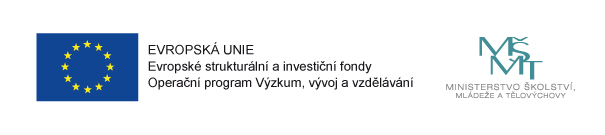 Neformální vzdělávání
Neformální vzdělávání se uskutečňuje mimo formální vzdělávací systém a nevede k ucelenému školskému vzdělání. Jedná se o organizované výchovně vzdělávací aktivity mimo rámec zavedeného oficiálního školského systému, které zájemcům nabízí záměrný rozvoj životních zkušeností, dovedností a postojů, založených na uceleném systému hodnot 

Nestátní neziskové organizace pracující s dětmi a mládeží
Neziskové organizace, které mají ve svých zřizovacích dokumentech zakotveno, že jednou z jejich stěžejních činností je práce s dětmi a mládeží.

Děti a mládež
Pro potřeby této výzvy jsou dětmi myšleny osoby ve věku od 3 let do doby zahájení povinné školní docházky. Mládeží jsou pro potřeby této výzvy myšleni žáci základních a středních škol.

Účastníci neformálního vzdělávání
Pro potřeby této výzvy jsou za účastníky neformálního vzdělávání považovány děti ve věku od 3 let a dále žáci základních a středních škol. V textu je v tomto smyslu užíván také pojem „účastník“.
(http://www.msmt.cz/mladez/neformalni-vzdelavani-1)
Základní data k výzvě
Výzva č.: 02_18_071 https://opvvv.msmt.cz/vyzva/vyzva-c-02-18-071-zvysovani-kvality-neformalniho-vzdelavani-2/dokumenty.htm
Druh výzvy: průběžná
Vyhlášení výzvy: 	28. 2. 2019
Semináře pro případné žadatele  https://opvvv.msmt.cz/seminare
Data průběžných uzávěrek příjmu žádostí o podporu: 
15. 4. 2019 ve 14:00hod., 
31. 7. 2019 ve 14:00 hod., 
15. 10. 2019 ve 14:00 hod.
Datum ukončení příjmu žádostí o podporu: 		6. 1. 2020 ve 14:00 hod.
Minimální/maximální délka trvání projektu: 		24 – 36 měsíců
Nejzazší datum pro ukončení fyzické realizace projektu: 	31. 12. 2022
Základní data k výzvě
Dotazy:   neformalni_vzdelavani@msmt.cz
FAQ: 
https://opvvv.msmt.cz/vyzva/vyzva-c-02-18-071-zvysovani-kvality-neformalniho-vzdelavani-2/dotazy.htm

Alokace na výzvu: 	200.000.000 Kč + navýšení … Kč
Minimální/maximální výše celkových způsobilých výdajů:
Minimální výše výdajů:	1.000.000 Kč	
Maximální výše výdajů:	20 000 000Kč
Žadatelé a partneři 

Oprávněný žadatel musí patřit do jedné z následujících kategorií a zároveň splňovat všechny podmínky uvedené v kapitole 5.2.1 Pravidel pro žadatele a příjemce – specifická část.

(Text výzvy 4.1. a  kpt. 5.2.1 PpŽP- specifická část)
Oprávnění žadatelé
Právnické osoby, jejichž hlavním cílem není vytváření zisku, a které jsou 
spolkem, nebo 
ústavem, nebo 
obecně prospěšnou společností, nebo 
registrovanou církví nebo jimi zřízenou náboženskou společností tzv. církevní právnická osoba, nebo 
zájmovým sdružením právnických osob 
a zároveň 
působí v oblasti neformálního vzdělávání dětí a mládeže, případně sdružují organizace pracující s dětmi a mládeží, nebo 
jsou uvedeny v databázi Místních akčních skupin (http://databaze.nsmascr.cz/), nebo 
zastřešují organizace dětí a mládeže na území NUTS 3. 

Pobočné spolky Národní sítě Místních akčních skupin ČR, z.s. 
Jeden oprávněný žadatel může podat maximálně jednu žádost o podporu.
Oprávnění partneři
Právnické osoby, které vykonávají veřejně prospěšnou činnost v oblasti neformálního vzdělávání dětí a mládeže: 
spolek; 
pobočný spolek; 
ústav; 
obecně prospěšná společnost; 
registrovaná církev nebo jimi zřízenou náboženskou společností tzv. církevní právnická osoba; 
zájmové sdružení právnických osob. 
Jeden subjekt může být uveden jako partner pouze v jedné žádosti o podporu.
Aktivity výzvy
Povinná aktivita:
Aktivita č. 1: Řízení projektu

Povinně volitelné aktivity: 
Aktivita č. 2: Vzdělávání pracovníků v neformálním vzdělávání - realizace do vzdálenosti 10 km (1604 Kč)
Aktivita č. 3: Vzdělávání pracovníků v neformálním vzdělávání - realizace ve vzdálenosti 10 a více km (2 112 Kč)

Aktivita č. 4: Sdílení zkušeností pracovníků v neformálním vzdělávání bez financování osobních nákladů (6 140 Kč) 
Aktivita č. 5: Sdílení zkušeností pracovníků v neformálním vzdělávání s financováním osobních nákladů (10 524 Kč)	

Aktivita č. 6: Tandemové neformální vzdělávání bez financování osobních nákladů (11 840 Kč) 
Aktivita č. 7: Tandemové neformální vzdělávání s financováním osobních nákladů (24 990 Kč)

Aktivita č. 8: Zavádění nových metod v neformálním vzdělávání bez financování osobních nákladů (2 719 Kč)
Aktivita č. 9: Zavádění nových metod v neformálním vzdělávání s financováním osobních nákladů (6 227 Kč)

Aktivita č. 10: Klub v neformálním vzdělávání  (6 315 Kč)

Aktivita č. 11: Projektový den v klubovně bez financování osobních nákladů (4 736 Kč) 
Aktivita č. 12: Projektový den v klubovně s financováním osobních nákladů (9 996 Kč)

Aktivita č. 13: Projektový den mimo klubovnu (6 320 Kč)
Povinná aktivita
Aktivita č. 1: Řízení projektu
Samostatná aktivita;
Popis realizačního týmu;
Podrobnosti v kap. 5.2.4 Obecných pravidel pro žadatele a příjemce;
Není financovaná z jednotek aktivit.
Povinně volitelné aktivity (dále PVA)
„ Vzdělávání“ 
Cílem aktivity je podpořit profesní růst pracovníků v neformálním vzdělávání pomocí dalšího vzdělávání
Aktivita č. 2: Vzdělávání pracovníků v neformálním vzdělávání v rozsahu minimálně 8 hodin – realizace do vzdálenosti 10 km ( 1604 Kč)
Aktivita č. 3: Vzdělávání pracovníků v neformálním vzdělávání v rozsahu minimálně 8 hodin  realizace ve  vzdálenosti 10 a více km (2 112 Kč)
Vzdělávání pouze v  tematických  variantách:   čtenářská gramotnost; matematická gramotnost; cizí jazyky; osobnostně sociální rozvoj; inkluze; podnikavost; polytechnické vzdělávání; ICT; projektová výuka; kulturní povědomí a vyjádření.
Akreditovaný vzdělávací program; (MŠMT,MPSV)
Nelze podpořit změny kvalifikace ani rekvalifikační kurzy; (například  Zdravotníka zotavovacích akcí, Lyžařské instruktorské kurzy)
Vzdělávání pouze prezenční formou v minimálním rozsahu 8 hodin;
Jednotku aktivity lze zvolit i několikanásobně (pro 1 kurz max. 10x)
„Vzdělávání“
Rozdíly mezi  PVA č. 2 a č.3  jsou v dokládání výstupů ve zprávě o realizaci;
PVA č.2 i č.3: 
Sken osvědčení o absolvování akreditovaného vzdělávacího programu;
Sken potvrzení / smlouvy o práci s dětmi a mládeží (může být nahrazeno skenem pracovní smlouvy).

V PVA č.3 navíc: 
Doložení cestovní vzdálenosti v km včetně uvedení výchozího a cílového bodu a/nebo printscreen kalkulátoru vzdálenosti;
Cestovní vzdálenost musí být vypočtena pomocí kalkulátoru vzdáleností poskytnutého EK.
„Sdílení“: 
Cílem aktivity je podpořit pracovníky v neformálním vzdělávání ve zvyšování kvality jejich práce při vzdělávání a výchově dětí a mládeže prostřednictvím vzájemné výměny zkušeností mezi pracovníky z různých NNO / pobočných spolků / pedagogy z různých škol / školských zařízení v ČR.
Aktivita č. 4: Sdílení zkušeností pracovníků v neformálním vzdělávání prostřednictvím vzájemných návštěv bez financování osobních nákladů  (6 140 Kč) 
Aktivita č. 5: Sdílení zkušeností pracovníků v neformálním vzdělávání prostřednictvím vzájemných návštěv s financováním osobních nákladů  (10 524 Kč)

Vysílající NNO a hostitelská organizace (NNO / škola / školské zařízení); 
Vysílající a hostitelská organizace musí mít rozdílné IČO; 
Spolupráce - minimálně 2 návštěvy pracovníka z vysílající NNO v rozsahu min. 8 hod. během 12 měsíců;
Po té pracovník z vysílající NNO zajistí interní sdílení zkušeností;
Výstupem jsou 2 absolventi vzájemného vzdělávání.                                                     (1+1)
„Sdílení“: 
Rozdíly v dokládání výstupů ve zprávě o realizaci:
V PVA č. 5 (s proplácením osobních nákladů) navíc sken pracovněprávního dokumentu (smlouva, DPČ, DPP) pro pracovníky, u kterých je požadováno proplacení osobních nákladů.
„Tandem“  Cílem aktivity je prohloubit spolupráci pracovníků organizací působících v neformálním vzdělávání dětí a mládeže v oblasti podpory společného vzdělávání, rozvoje základních gramotností a klíčových kompetencí s dalšími aktéry vzdělávání - s pracovníky jiných NNO, škol či školských zařízení. Díky spolupráci těchto organizací se zlepší kvalita neformálního vzdělávání, což bude mít také pozitivní vliv i na výsledky formálního vzdělávání. Přínosem této metody je větší pestrost, zajímavost a efektivita práce i možnost individuálního přístupu k dětem a žákům.
[Speaker Notes: Cílem aktivity]
Aktivita č. 6: Tandemové neformální vzdělávání (TNV) bez financování osobních nákladů (11 840 Kč) 	
Aktivita č. 7: Tandemové neformální vzdělávání (TNV) s financováním osobních nákladů (24 990 Kč)	

spolupráce dvou vzdělavatelů z organizací působících v neformálním vzdělávání dětí a mládeže (1+1)

Jednotka pro 2 pracovníky, kteří společně naplánují a zrealizují 10 hodin TNV (lze spojovat max. 2 hodiny) v průběhu 5 měsíců;

kolegou v TNV může být: 1. pracovník ze stejné NNO / stejného 					   pobočného spolku; 
                                                 2. pracovník z jiné NNO / pobočného spolku 				   (jiné IČO než realizátor aktivity); 
                                                 3. pedagogický pracovník školy / školského 				    zařízení.
„Tandem“: 
Rozdíly v dokládání výstupů ve zprávě o realizaci:
V PVA č. 7 sken pracovněprávního dokumentu (smlouva, DPČ, DPP) pro pracovníky, u kterých je požadováno proplacení osobních nákladů.
„Nové metody“ Cílem aktivity je prohloubit profesní kompetence pracovníků v neformálním vzdělávání prostřednictvím vzájemné spolupráce s využitím prvků mentoringu.
Aktivita č. 8: Zavádění nových metod v neformálním vzdělávání bez financování osobních nákladů (2 719 Kč) 
Aktivita č. 9: Zavádění  nových metod v neformálním vzdělávání s financováním osobních nákladů (6 227 Kč)
Výběr z uvedených tematických variant:  čtenářská gramotnost; matematická gramotnost; cizí jazyky; osobnostně sociální rozvoj; inkluze; podnikavost; polytechnické vzdělávání; ICT; projektová výuka; kulturní povědomí a vyjádření.
Spolupráce experta s dalšími 2 kolegy – pracovníky – začátečníky z jedné NNO;  (1+2)
Expert může, ale nemusí být z jiné organizace;
Expert připraví: Vzdělávací blok v délce minimálně 5 hodin vzdělávacích aktivit (setkání, lekcí, mentorských rozhovorů atd.) 	
Expert s každým začátečníkem připraví 1 lekci neformální vzdělávací činnosti; kterou pracovník-začátečník za přítomnosti experta následně zrealizuje.
Výstup = 2 začátečníci, absolventi bloku přípravy a zavádění nové metody do neformálního vzdělávání.
„Nové metody“
Rozdíly v PVA č.8 a 9  v dokládání výstupů ve zprávě o realizaci:
V PVA č. 9 sken pracovněprávního dokumentu (smlouva, DPČ/DPP) uzavřeného mezi NNO a odborníkem z praxe
„Klub v neformálním vzdělávání“Cílem aktivity je podpora účastníků neformálního vzdělávání v oblasti vybraných klíčových kompetencí (občanské kompetence, badatelství, praktické zručnosti - polytechnická výchova), pro jejichž rozvoj je efektivním nástrojem právě mimoškolní vzdělávání. Klub poskytuje možnosti flexibilně uplatňovat efektivní metody a reagovat na zájmy a potřeby účastníků. Takto získané znalosti, dovednosti a kompetence se současně promítají i do povinné složky vzdělávání dítěte/žáka a mohou s ním být i úzce propojeny. Aktivita umožňuje vedle rozvoje klíčových kompetencí dětí a žáků i profesní rozvoj pracovníků s dětmi a mládeží v neformálním vzdělávání
Aktivita č. 10: Klub v neformálním vzdělávání – 24 hodin (6 315 Kč)
Varianty:    
a) klub demokratického občanství       
b) badatelský klub;    
c) klub praktických dovedností.

Klub je pro NNO svým obsahem nová aktivita;
Nejméně 6 účastníků, z toho min. 2 účastníci ohroženi školním neúspěchem;
V průběhu 6 – 10 po sobě jdoucích měsíců realizace min. 24 hodin neformálního vzdělávání v pravidelně se opakujících blocích;
Každý měsíc min. 2 bloky;
1 blok min. 60 min;
„Projektový den“: Cílem aktivity je rozvoj kompetencí pracovníků NNO v oblasti přípravy a vedení projektového vzdělávání, které vede k rozvoji osobních a sociálních kompetencí účastníků. Projektový den bude zaměřen na společné vzdělávání a rozvoj klíčových kompetencí účastníků. Projektové vzdělávání charakterizuje: důraz na aktivizační metody vzdělávání; využití metod kooperativního učení; samostatnost v rozhodování; týmová spolupráce; rozvoj kritického myšlení, kreativních metod vzdělávání; praktické využití teoretických poznatků; důraz na interdisciplinární vztahy.
Aktivita č. 11: Projektový den v klubovně v délce 4 hodin bez financování osobních nákladů (4 736 Kč) 
Aktivita č. 12: Projektový den v klubovně v délce 4 hodin s financováním osobních nákladů (9 996 Kč)

Příprava a vedení projektového vzdělávání;
Minimálně 1 pracovník NNO a 1 odborník z praxe; (min.1+1)
Společné plánování, společné vzdělávání, společná reflexe; 
Počet účastníků není omezen.
„Projektový den“:
Rozdíly v dokládání výstupů ve zprávě o realizaci:
V PVA č.12 sken pracovněprávního dokumentu (smlouva, DPČ/DPP) uzavřeného mezi NNO a odborníkem z praxe.
Projektový den mimo klubovnu: 
Cílem aktivity je rozvoj kompetencí pracovníků NNO v oblasti přípravy a vedení projektového vzdělávání, které vede k rozvoji osobních a sociálních kompetencí účastníků.
Aktivita č. 13: Projektový den mimo klubovnu v délce 4 hodin (6 320 Kč)
Min. 10 km od klubovny / sídla NNO;
Příprava a vedení projektového vzdělávání;
Minimálně 1 pracovník NNO a 1 odborník z praxe; (min 1+1)
Společné plánování, společné vzdělávání, společná reflexe; 
Pro 10 účastníků, z nich min. 3 ohroženi školním neúspěchem;

Do ZoR: cestovní vzdálenost v km včetně výchozího a cílového bodu projektového dne a/nebo printscreen kalkulátoru vzdálenosti.
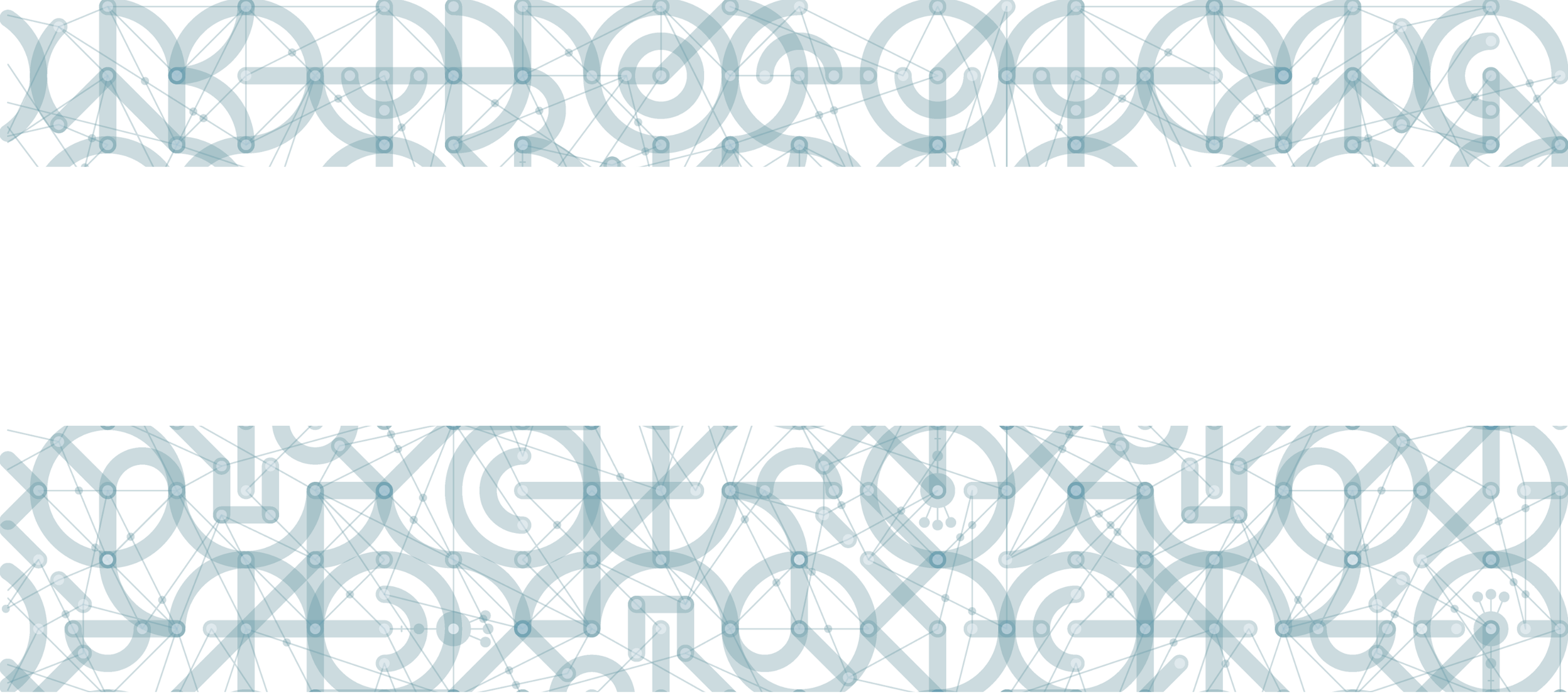 Indikátory
Indikátory výstupu pro aktivity
Indikátory výsledku vykazované za projekt
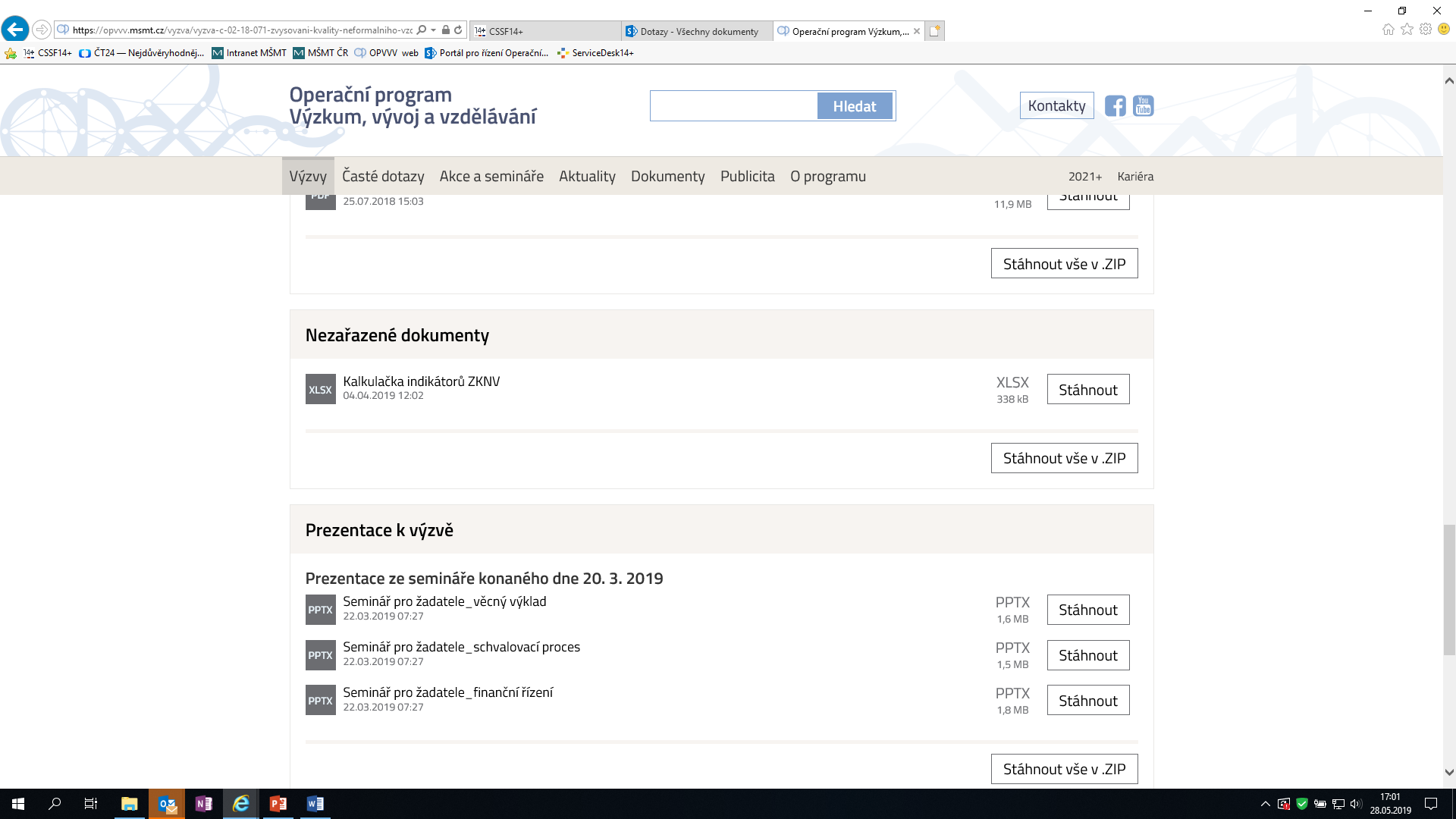 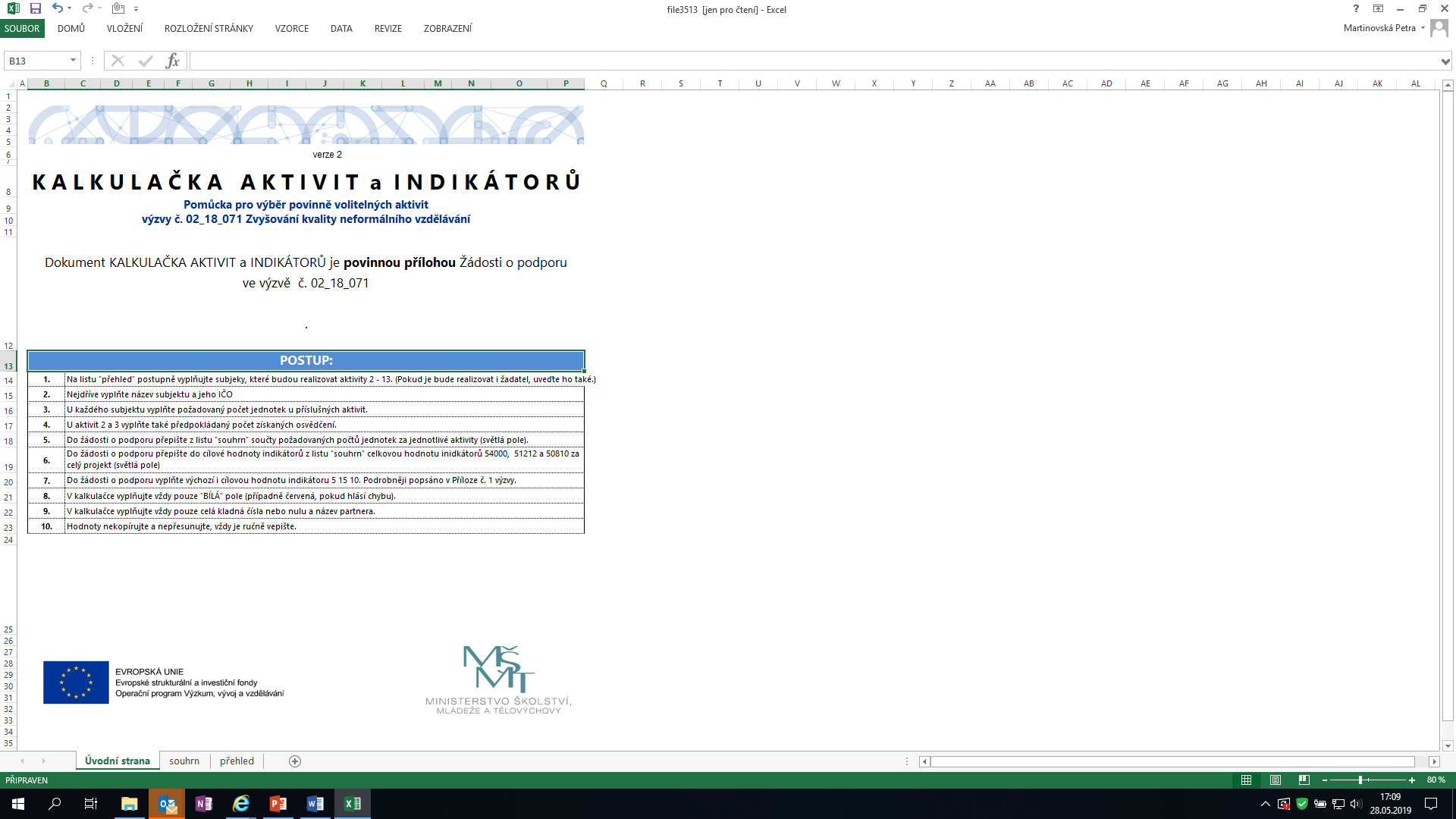 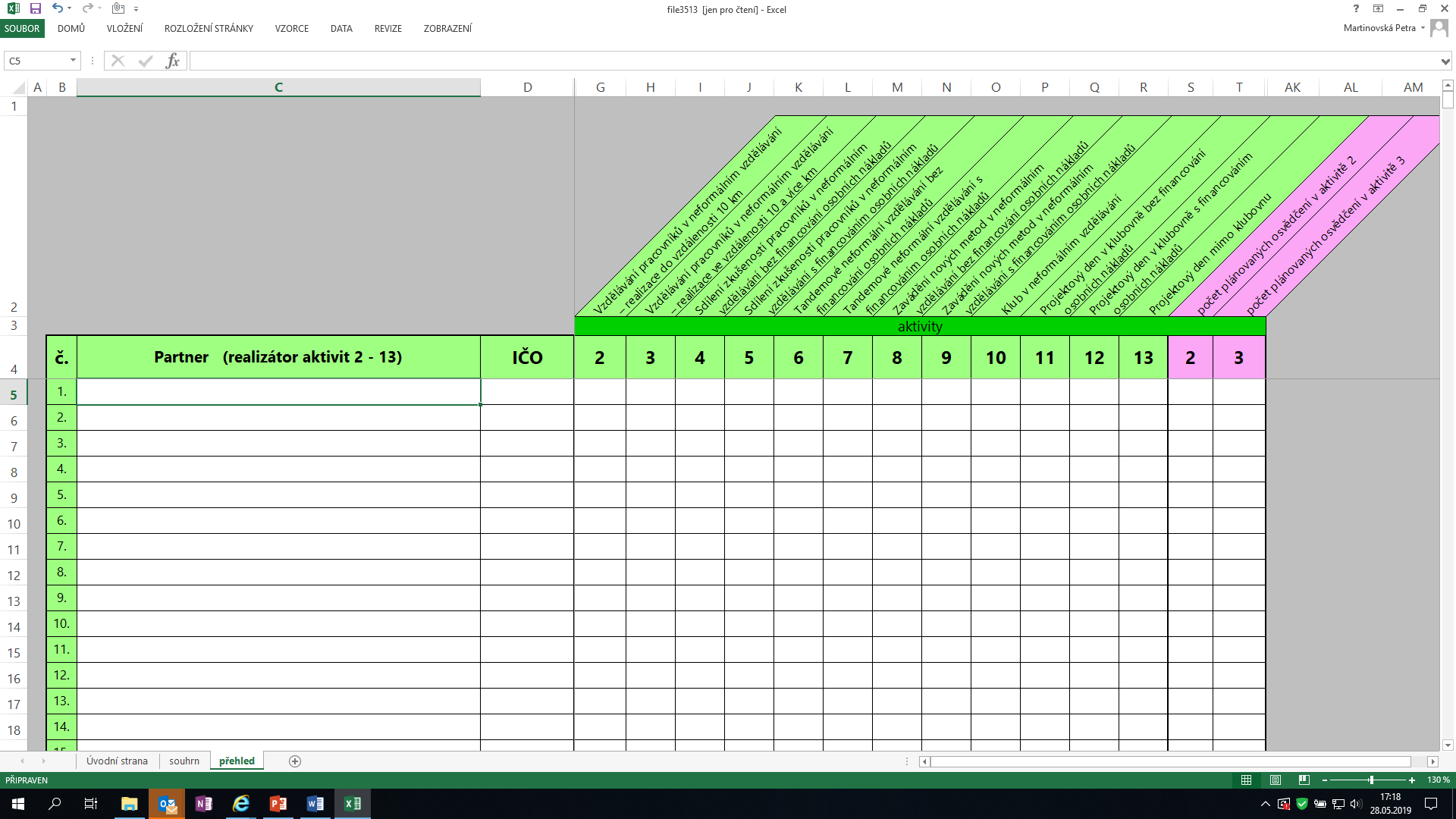 Mgr. MgA. Petra MartinovskáGarant prioritní osy 3Oddělení koncepce a přípravy výzev PO3, Odbor koncepce a vedení OP neformalni_vzdelavani@msmt.cz